General 2nd order differential equation
Michaelis-Menten kinetics
FE-EPR (this paper)
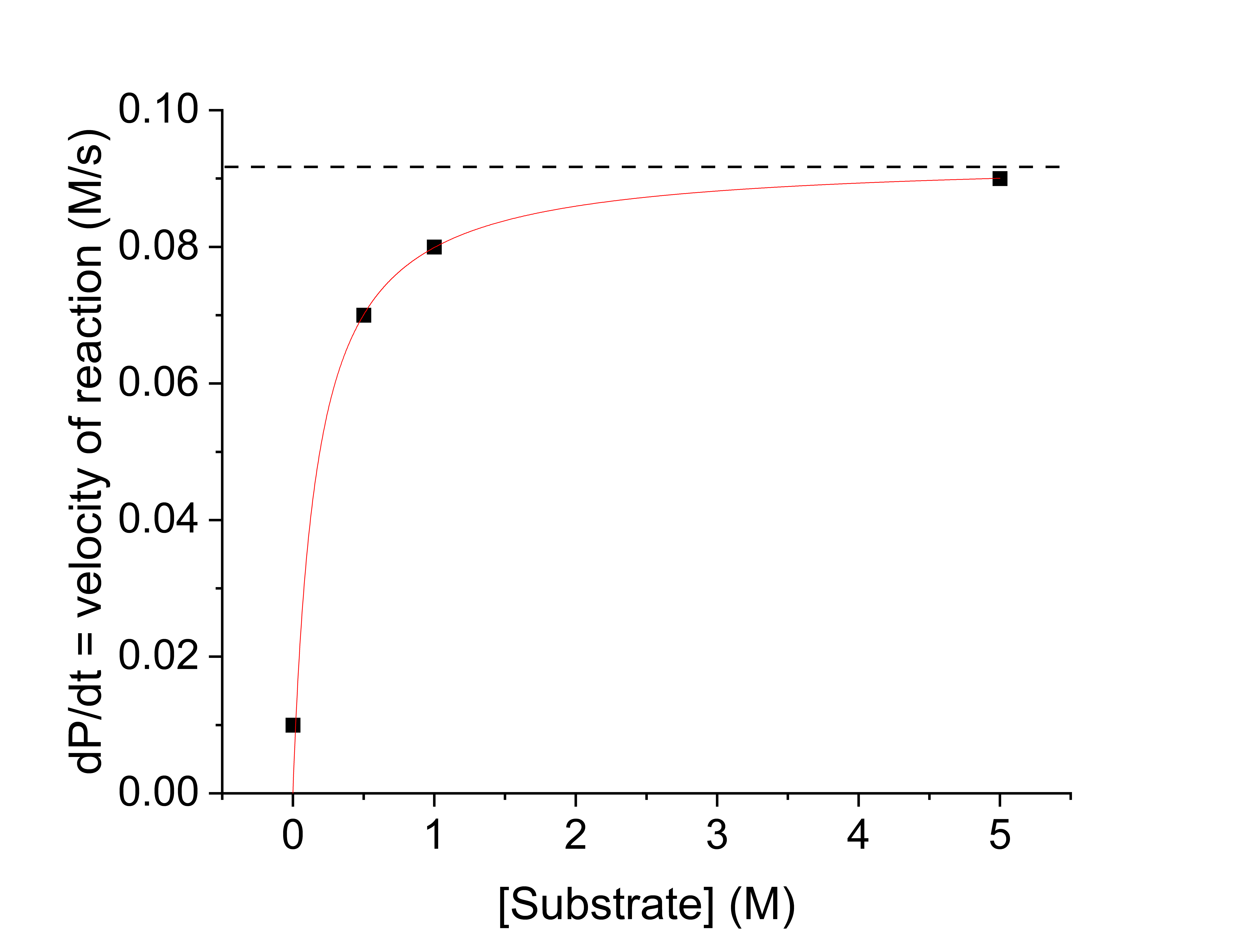 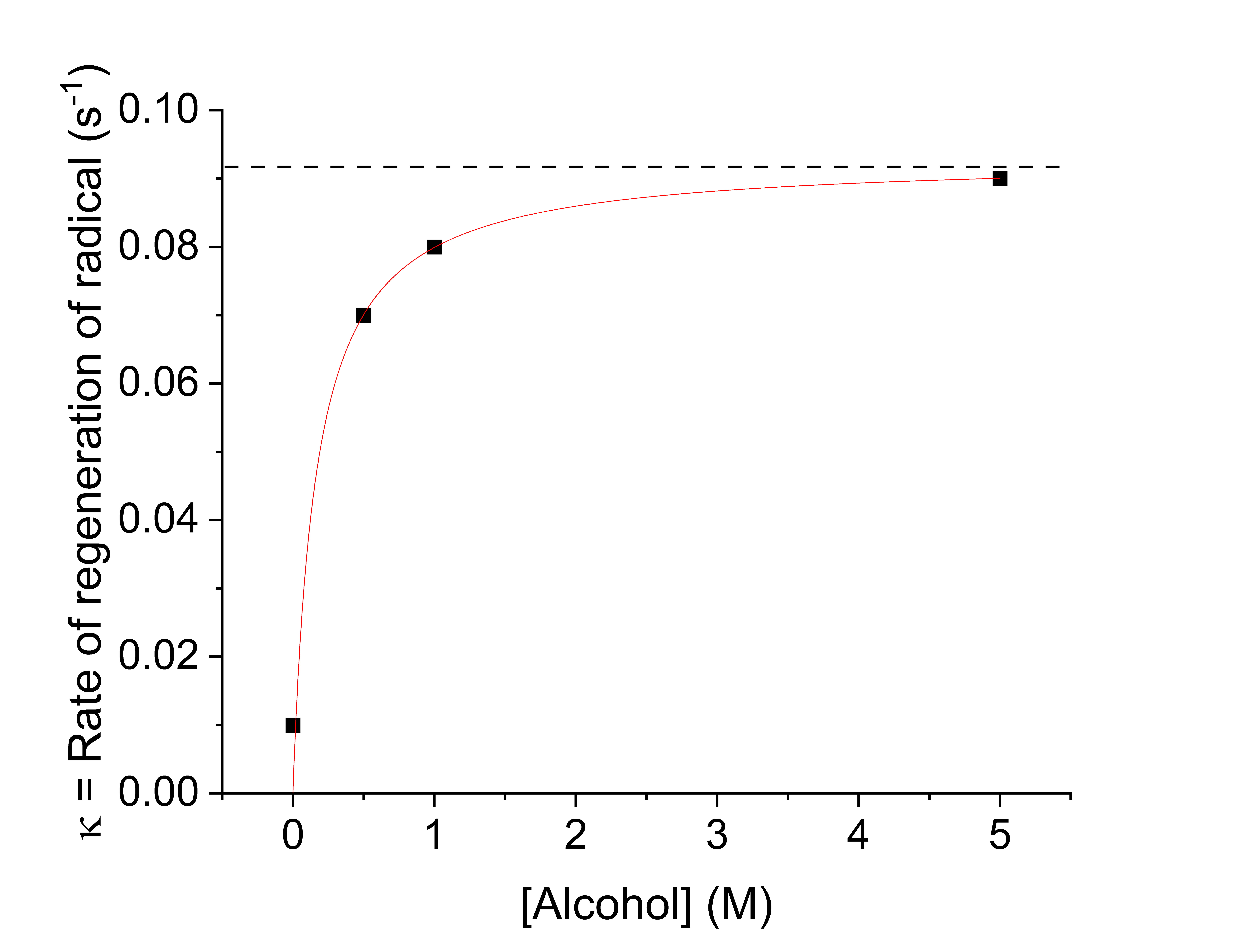 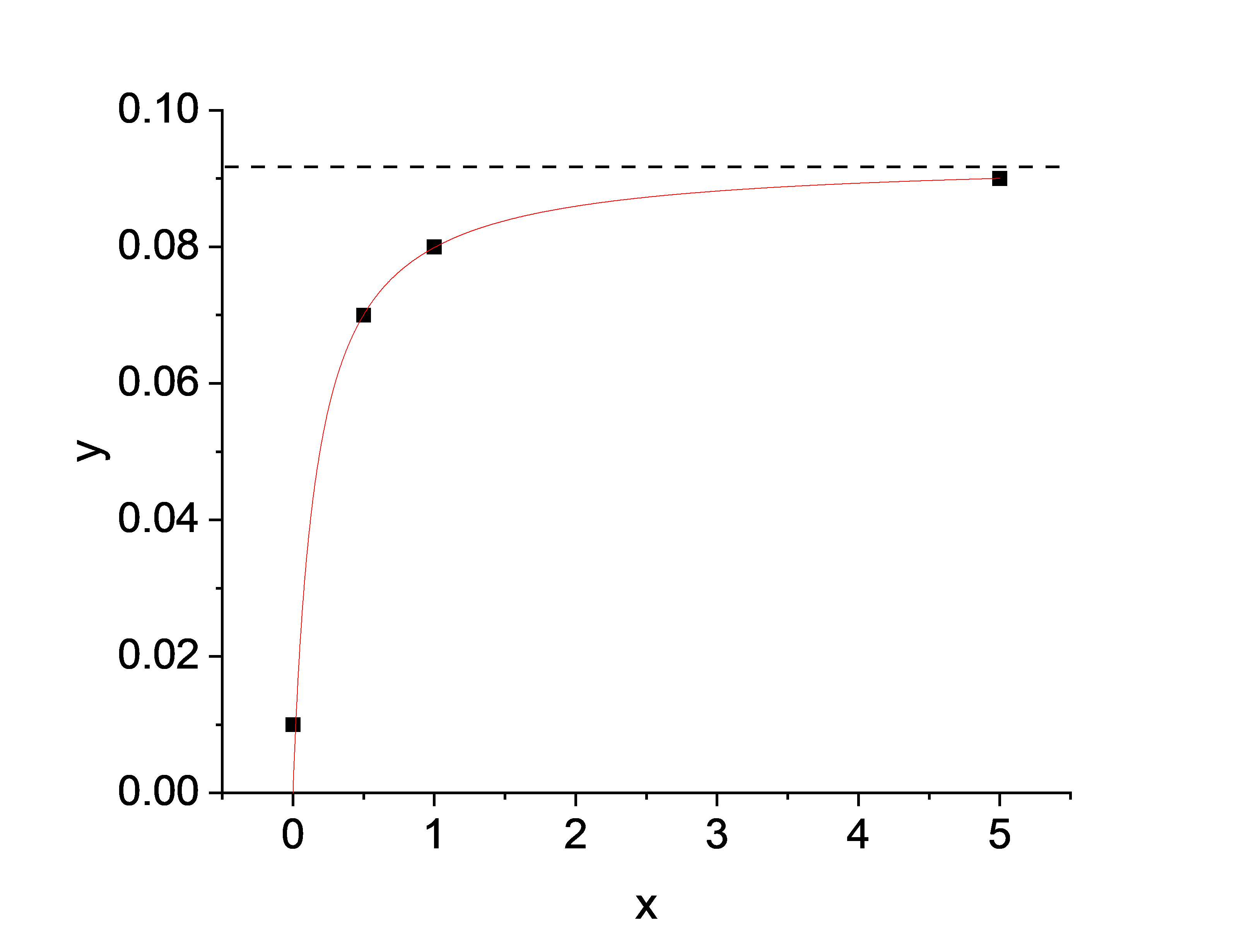 TEMPO+
TEMPO●
Catalyst/Enzyme
Alcohol (A)                                      Aldehyde (P)
Substrate (S)                                    Product (P)
Solutions:
[Speaker Notes: Figure S19]